International Quality Improvement Collaborative (IQIC) for Congenital Heart Surgeries
The AKUH, Pakistan Experience
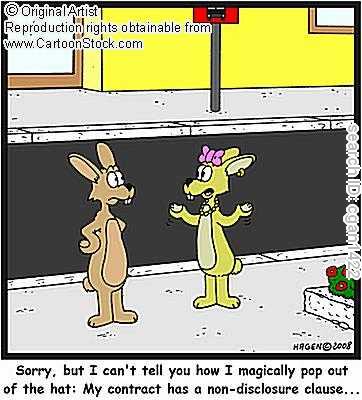 No disclosures

No financial associations.
Aga Khan University Hospital
Aga Khan University Hospital
560-bed teaching hospital located in Karachi, Pakistan.

150-200 patients with congenital heart defects each year undergo surgery
Development of Congenital Heart Program
First closed heart- late 1980s
First open heart and cath lab- 1995
Dedicated Congenital program in 2007 (1 surgeon, 1 cardiologist)
2011-14: 1 surgeon, 4 cardiologist, 3 anasthesia, 2 intensivists
2013- onwards: dedicated nurses
Case volume
ECHO 5000/year

Interventional cath: 300/year

Open Heart Surgeries: 200/year
The Collaboration?
Started in 2013. A team was identified and called “The IQIC team”. Comprised of

Cardiac Surgeon
CICU head nurse and another senior nurse
Intensivist
2 Cardiologists

Primary responsibility of data collection and monitoring was with CICU head nurse, senior nurse and cardiologist
The IQIC Team
L-R first row: Dr Nadeem, Dr Abbas, Dr Muneer, Amina Khan
L-R second row: Ahmed Abdullah, Dr Babar Hassan, Dr Sulaiman Hassan, Tahira Faiz
Where we stood
before enrolling
in IQIC
Age at Surgery 2011 - 2012
2011
2012
Infections2011 - 2012
Patient Outcome 2011- 2012
Breakdown as per RACHS
2012
2011
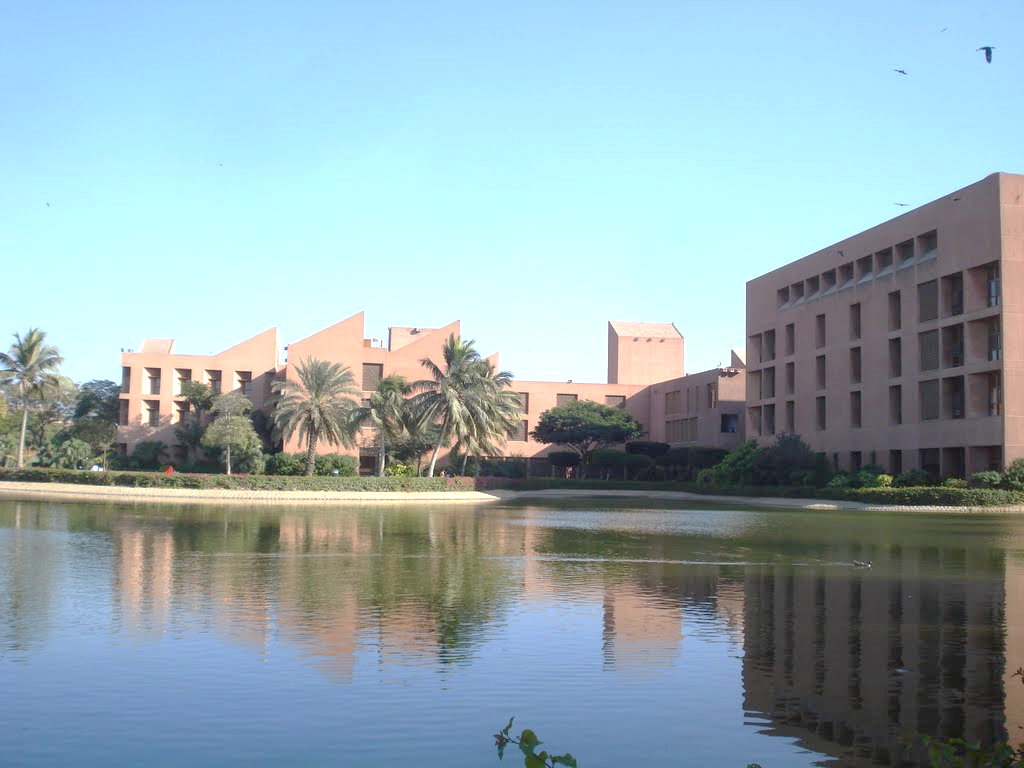 Aga Khan University Hospital
enrolled in IQIC
in January 2013
The Aim Of The Collaboration
The Mission Of The Collaboration
Reduce mortality and 
major complications 
for children undergoing 
Congenital Heart Surgery
Implementation of 
IQIC Guidelines in 
AKUH, Karachi
Webinar Session
Sterile Suctioning Technique
Two different trained staff performing OETT suctioning of a patient admitted in CICU, to maintain sterility.
CVC Line Handling
Staff following the “CVC Bundle” to prevent line infections, while drawing blood sample from a patient.
“Sterile/Clean” Echo Techniques
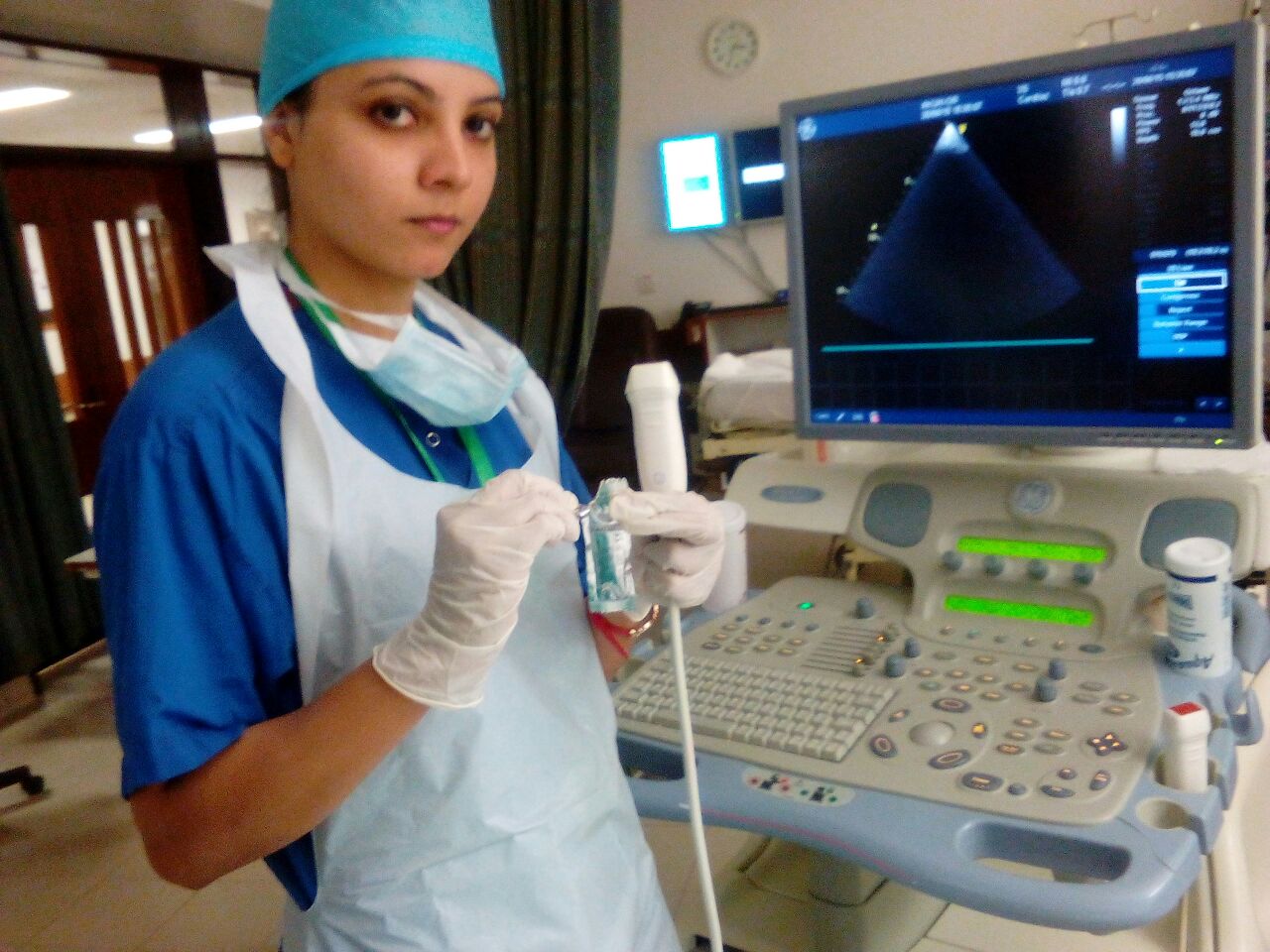 Trained Staff using Hexiprep™ and alcohol swabs to sterilize echo probe before doing echo.
Trained Staff using proper sterile gear and single-use gel for echo to minimize infections.
Traffic Control
Sticker placed at entrance of Peads Bays in main entrance area to control traffic flow.
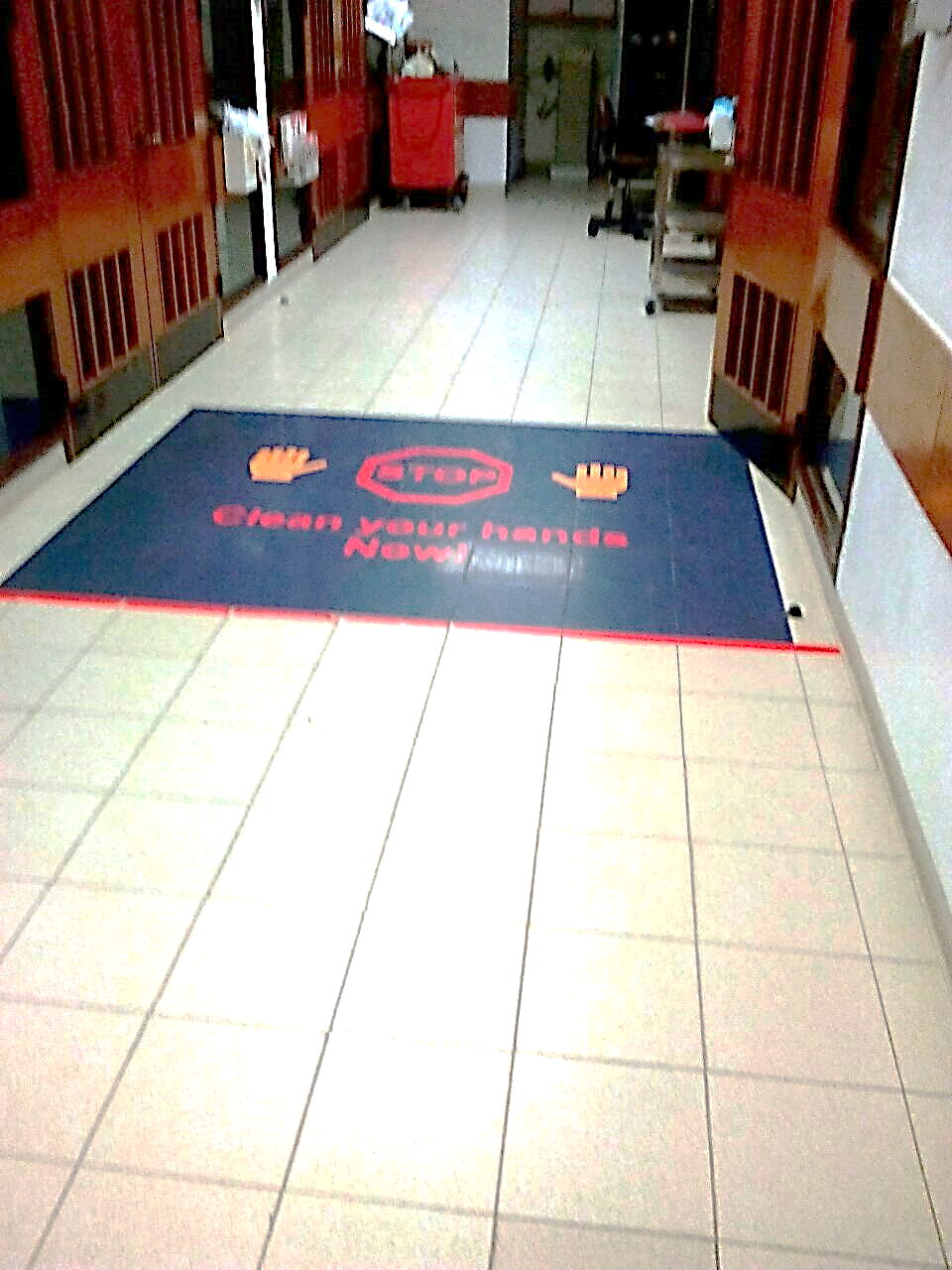 Purell™ installed at all entrances to ensure proper hand hygiene.
Improved Cleaning Techniques
Solution used to clean instruments changed as per infection control policy.
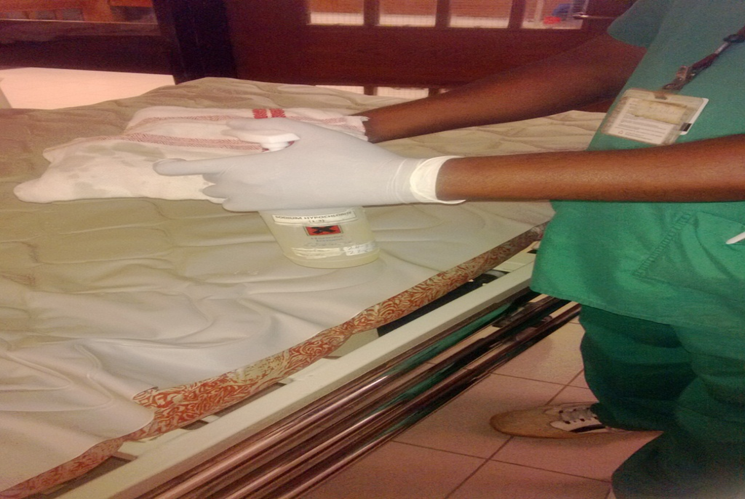 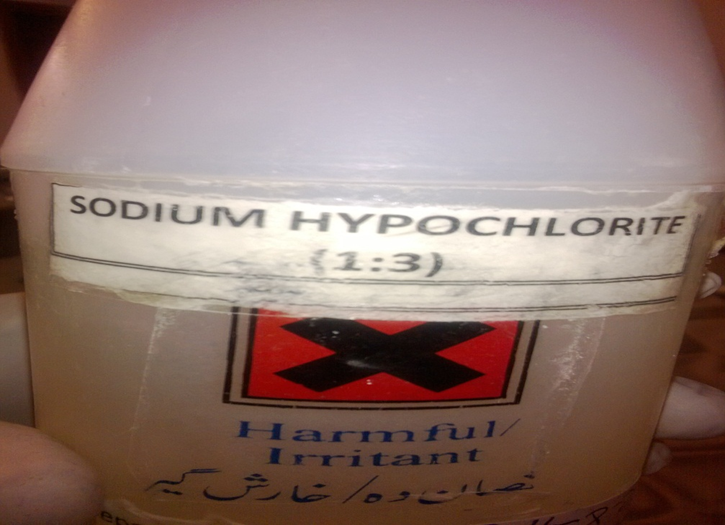 Improved cleaning techniques being followed to clean patients’ used items.
The Outcomes
Age at Surgery 2013 - 2014
2013
2014
Patient Outcome 2013- 2014
Breakdown as per RACHS
2014
2013
Infections2011- 2014
InfectionsAKU vs Other Sites
Mortality2011 - 2014
MortalityAKU vs Other Sites
Issues
Intraoperative- non adherence to check list, perfusion related issues, surgeon fatigue/lack of support

Post-operative: poor handover, long response time for patient related queries, improper recognition of patient deterioration.

Skilled staff retention- nurses, trainee doctors
Future Strategies
Projects underway: 
Handover in CICU
A quasi-experimental, time lagged control trial evaluating the impact of smart phone/tablet based application on team co-ordination, response time and short-term outcome in post-operative pediatric patients in the cardiac intensive care 

Whatsapp based home monitoring program

OR checklist. OR nurse empowerment 

PICU conference with session on management dilemma
Strategies cont.
Nurse practitioner program- 5 inducted, curriculum developed

Nurses as clinical researchers/educators

Nurse led rounds

Better pay scale!!!
Acknowledgement
IQIC- especially Chris!!

Surgeons- Muneer Amanullah and Suleiman Hasan

AKUH “IQIC Team”
THANKS!!!!
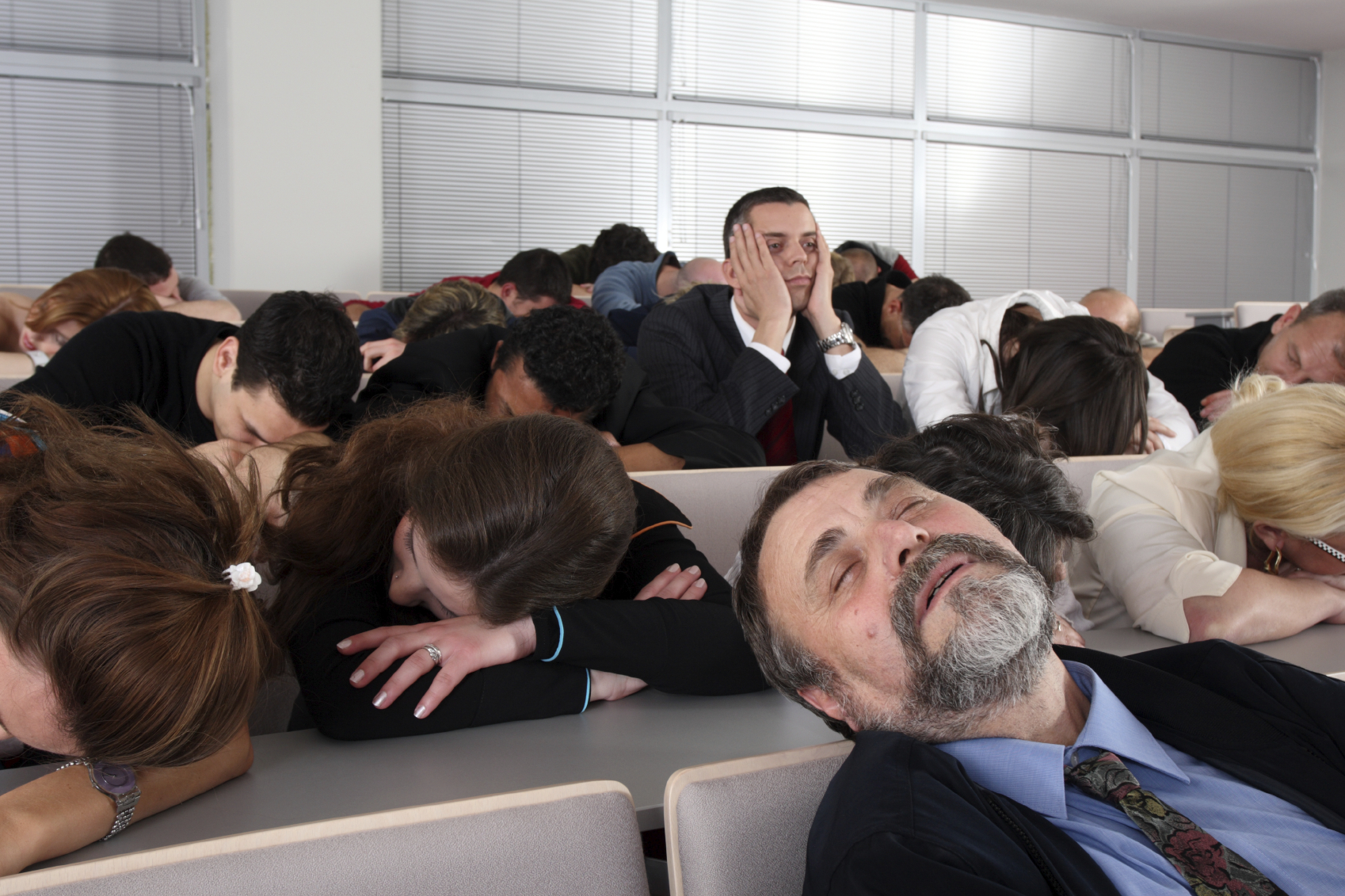